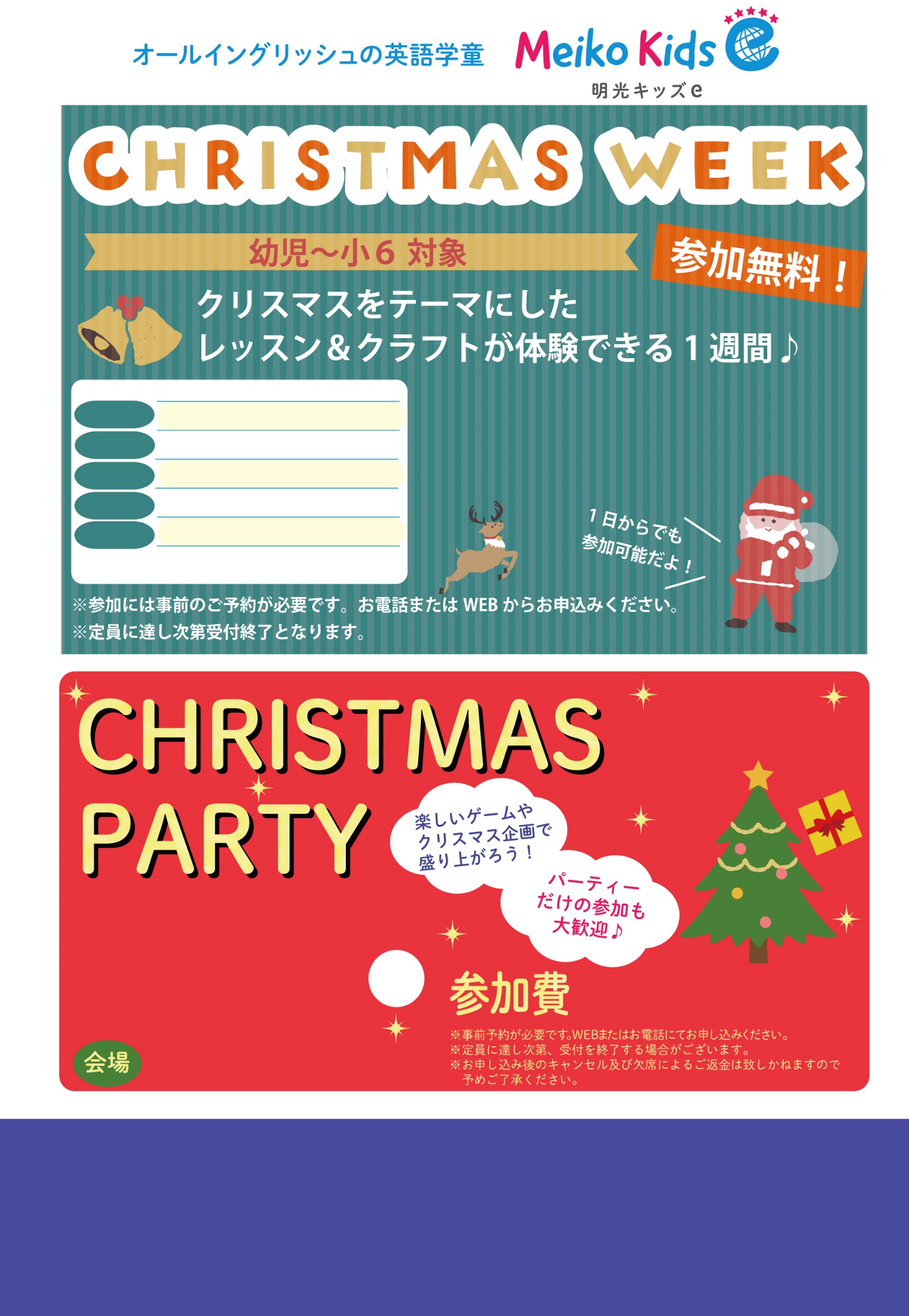 12.19(MON)-23(FRI)
事前カウンセリング
16:00~
４ Skills Lesson
16:15~
16：15-18：00
クリスマスアクティビティ
17:00~
フォニックスタイム
17:40~
18:00~
報告カウンセリング
※スケジュールは小学生のものです。幼児はお問い合わせください。
※上記は一例です。変更になる場合がございます。
幼児～小6対象
12/17
土
幼児(年少～年中)10:00-12:00
1,600円（税込）
小学生
(年長～小６)13：00～15：00
明光キッズe 上野浅草スクール
お申し込みはこちらから 申込締切:12/4(日)
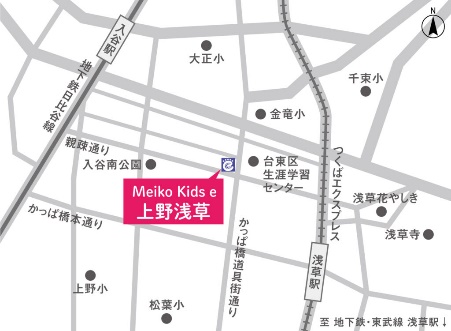 明光キッズe 上野浅草校
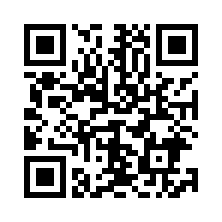 〒111-0036　東京都台東区松が谷4-1-12　1F
TEL:03-6802-8601
［受付時間］月～金11:00～ 19:00（土日祝日お休み）
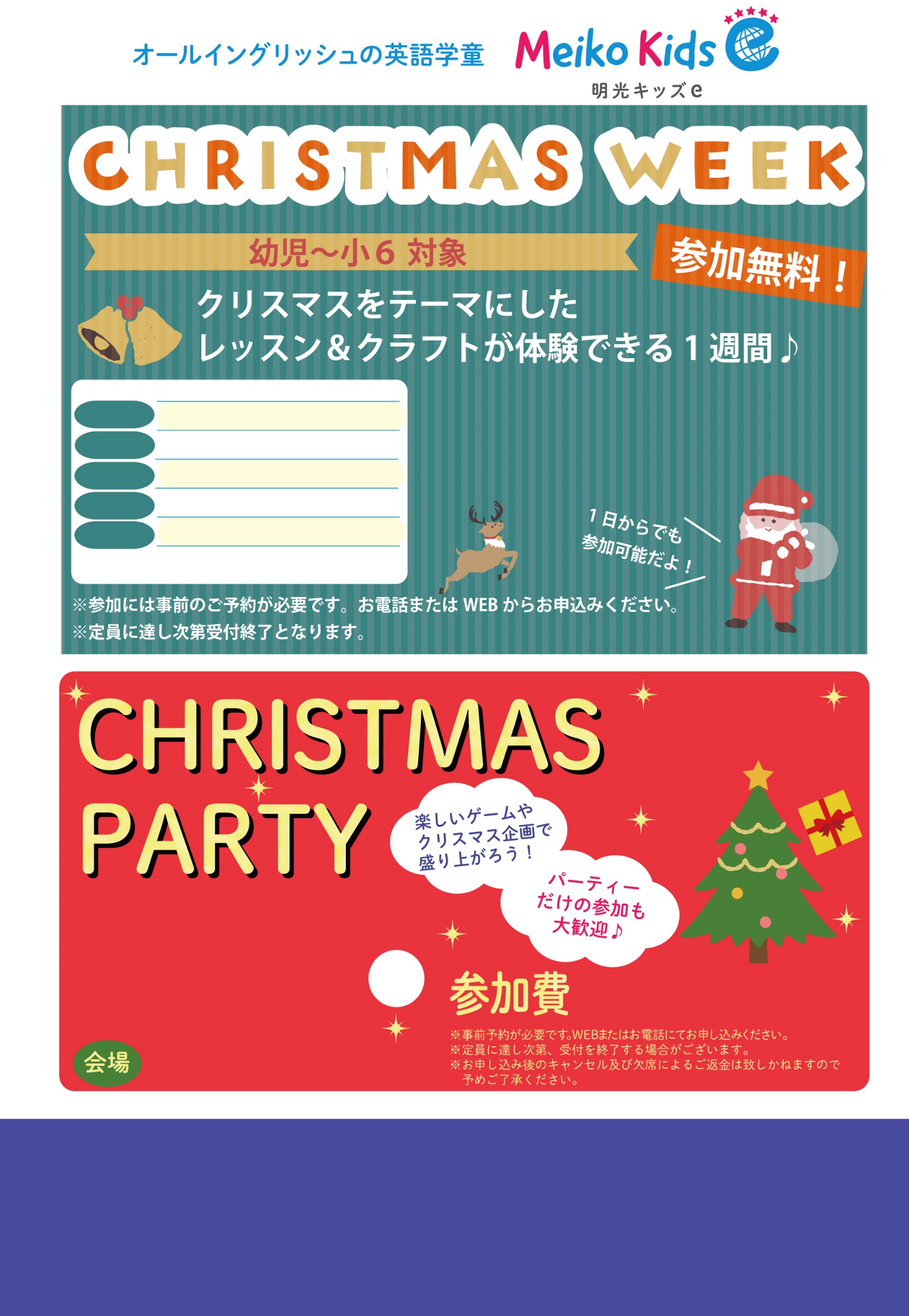 12.19(MON)-23(FRI)
幼児コース(年少～年長)
受付開始
15:15～
15:15-17：00
15:30～
4skills Lesson
クリスマスアクティビティ
16:15～
終了
17：00
※上記は一例です。変更になる場合がございます。
幼児～小6対象
12/17
土
幼児(年少～年中)10:00-12:00
1,600円（税込）
小学生
(年長～小６)13：00～15：00
明光キッズe 上野浅草スクール
お申し込みはこちらから 申込締切:12/4(日)
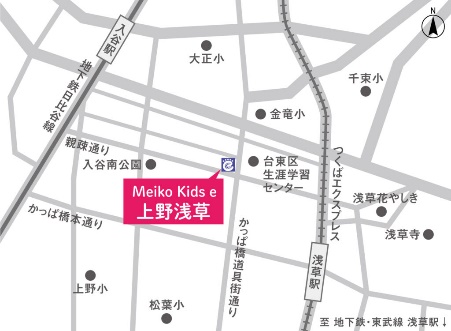 明光キッズe 上野浅草校
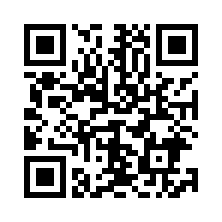 〒111-0036　東京都台東区松が谷4-1-12　1F
TEL:03-6802-8601
［受付時間］月～金11:00～ 19:00（土日祝日お休み）